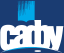 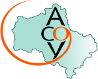 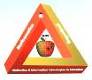 IX международный конкурс«Математика и проектирование»
1 - 5 мая  2015 год
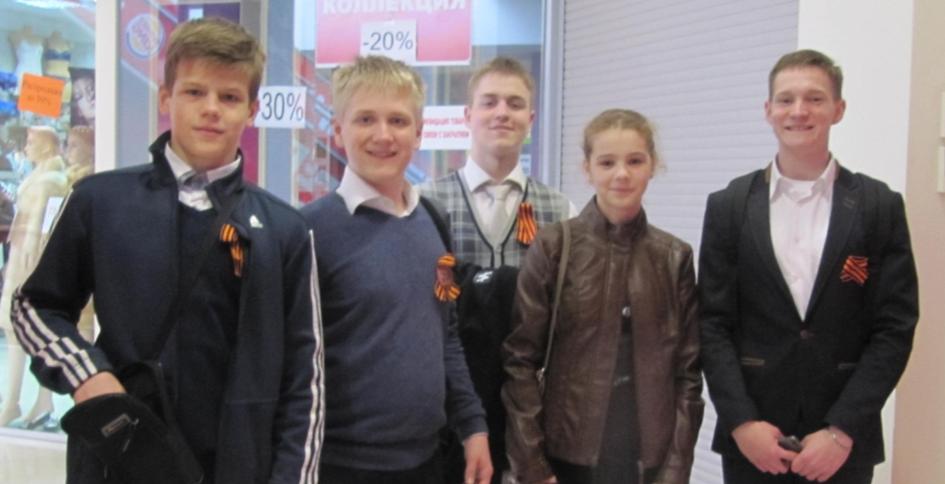 Команду учеников Архангельской области представляли Дроздова Анна – ученица 8А класса МБОУ «СОШ №10»                               г. Архангельска и четыре ученика МБОУ «СОШ №24»                        г. Северодвинска: Берсенев Александр (9Б класс), Кучин Максим (10А класс), Максимовский Константин (9В класс) и Плесов Илья (9В класс)
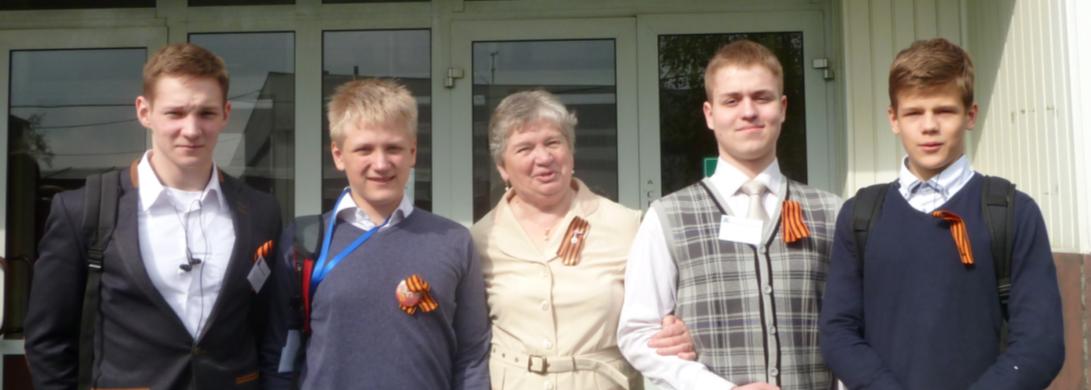 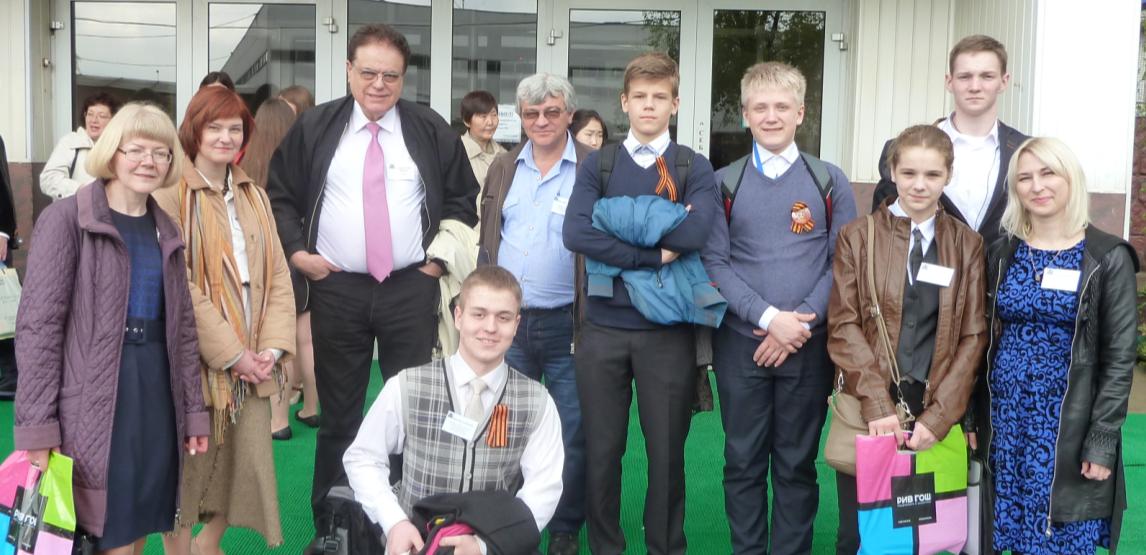 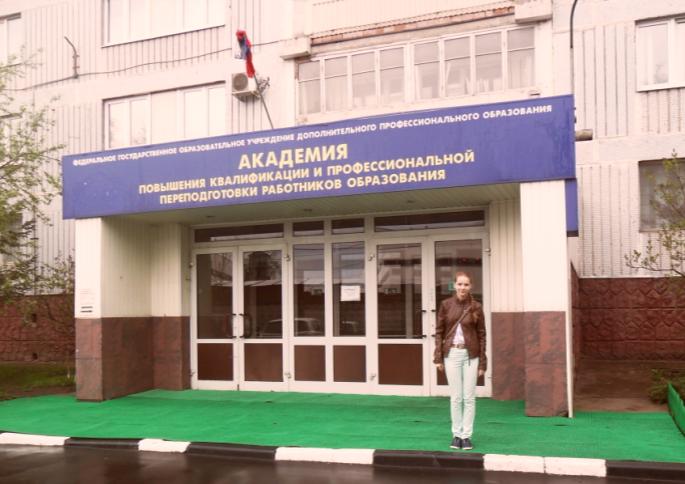 Жили мы в гостинице Академии повышения квалификации и профессиональной переподготовки работников образования
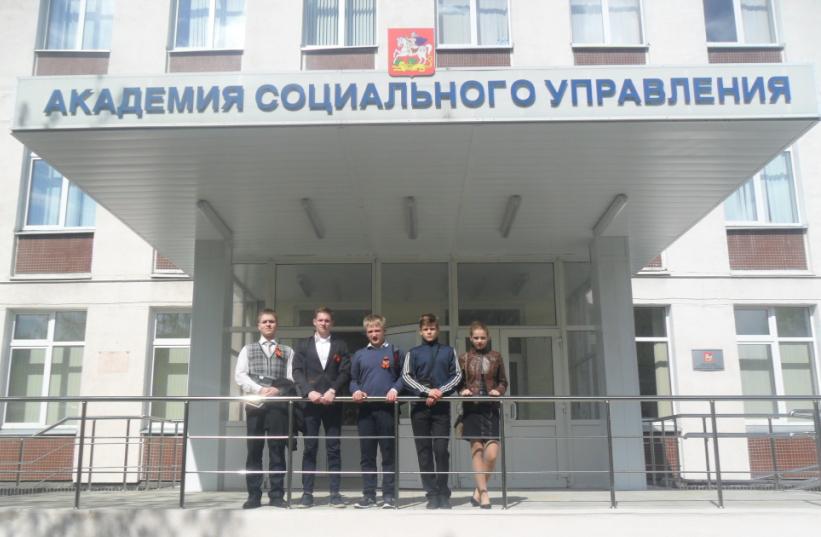 Открытие, защита работ     и закрытие конкурса проходили в Академии социального управления
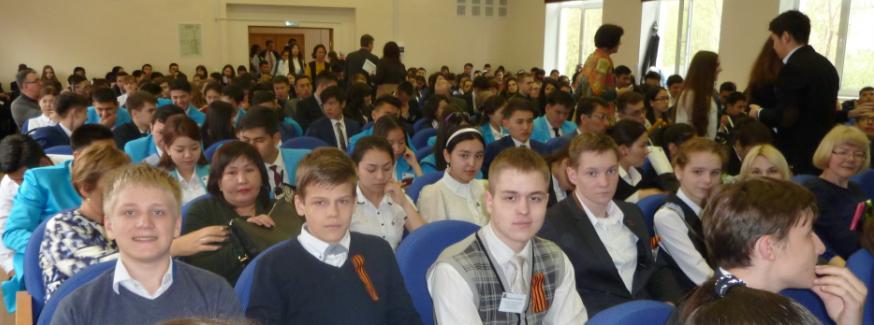 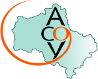 Открыла IX Международный конкурс «Математика и проектирование»  Сергеева Татьяна  Федоровна - координатор проекта от России, доктор педагогических наук, профессор, заведующая кафедрой общих математических и естественнонаучных дисциплин ГОУ ВПО Московской области «Академия социального управления», профессор кафедры экспериментальной математики Института математики, информационных и космических технологий ФГАОУ ВПО Северный Арктический Федеральный университет имени М.В.Ломоносова. 

Участников конкурса приветствует профессор Института математики и информатики Болгарской Академии наук  Гроздев Сава Иванов
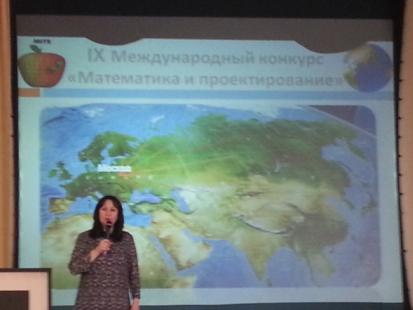 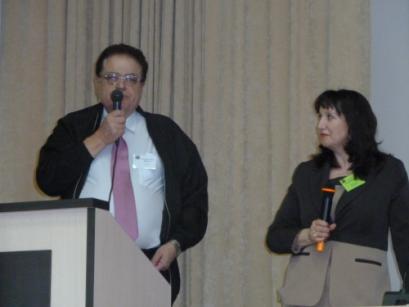 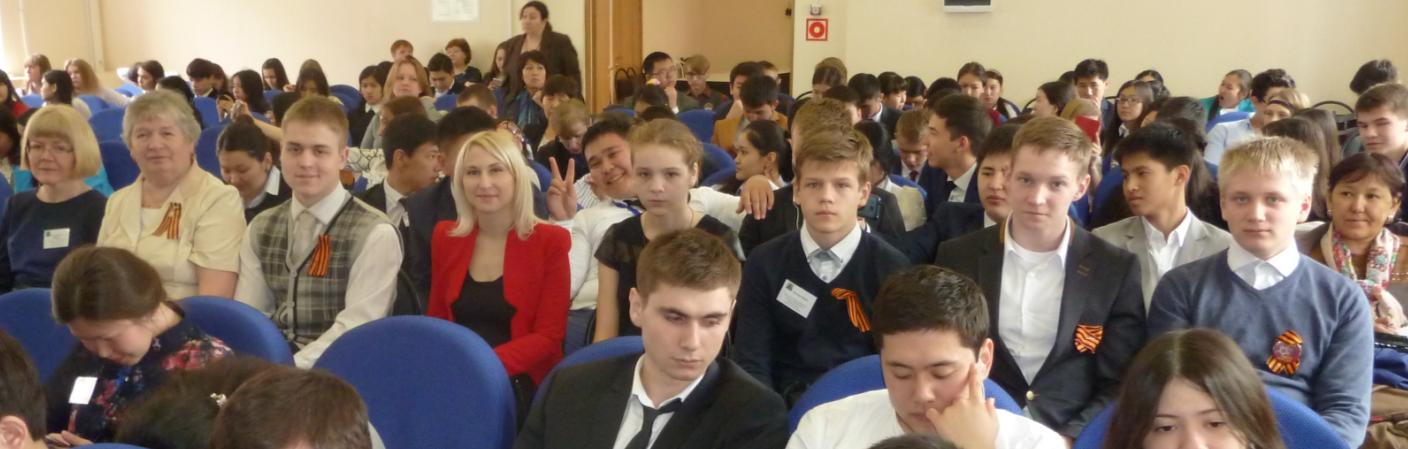 В актовом зале академии социального управления
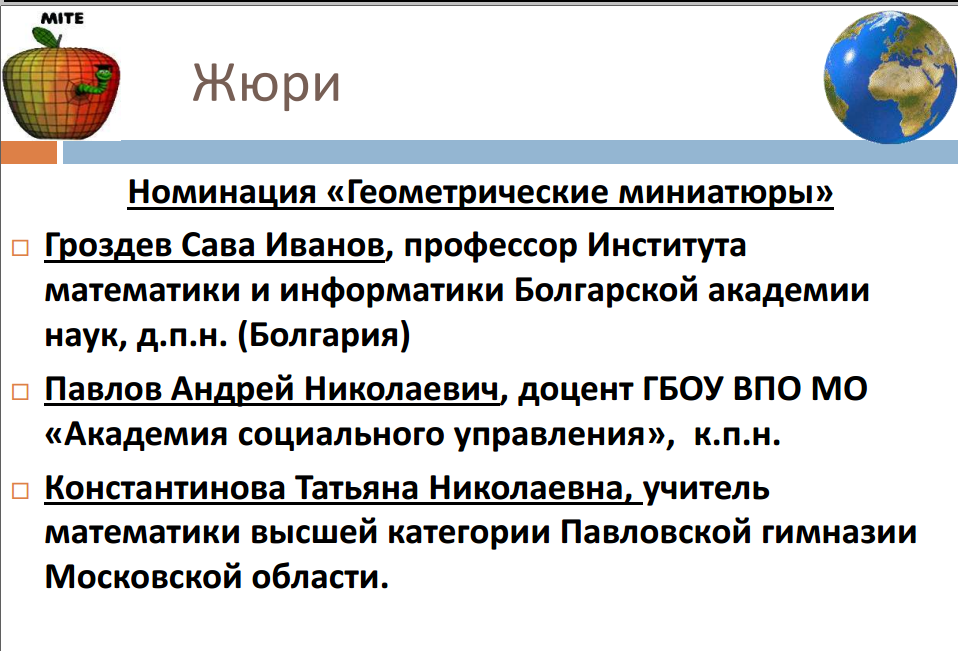 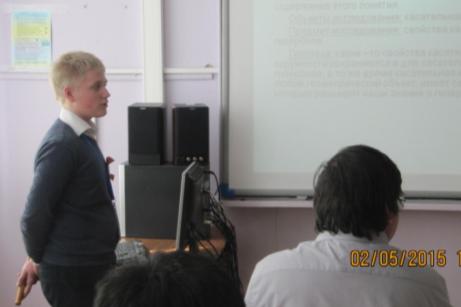 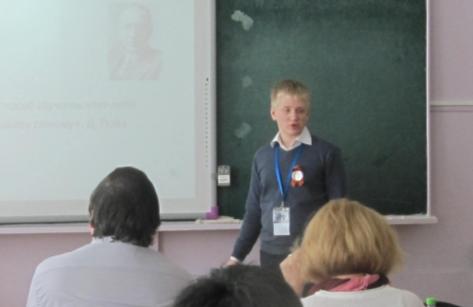 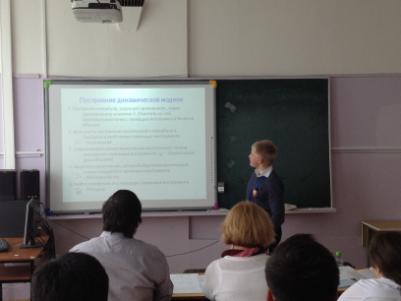 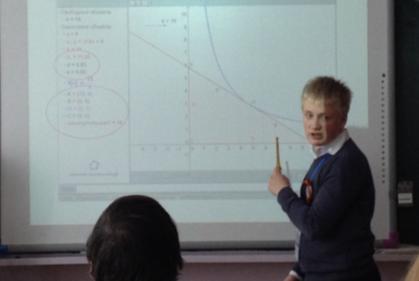 Максимовский Костя успешно выступил в секции «Геометрические миниатюры» с работой «Касательная к гиперболе: определения, уравнение, свойства и их применение». Костя получил Диплом за второе место.
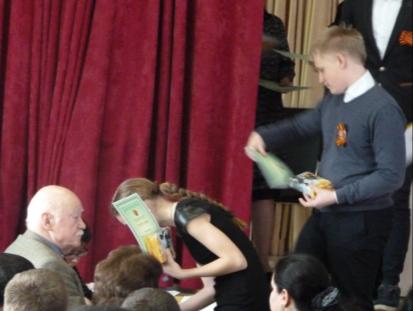 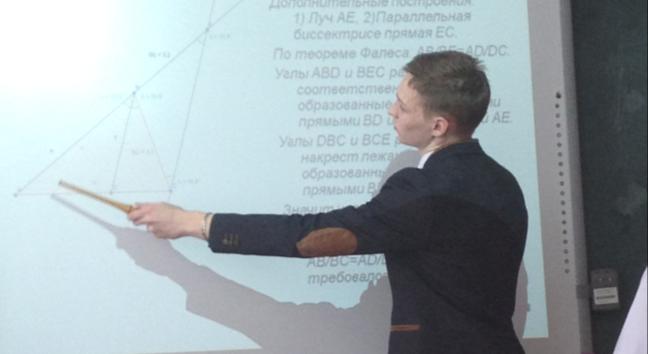 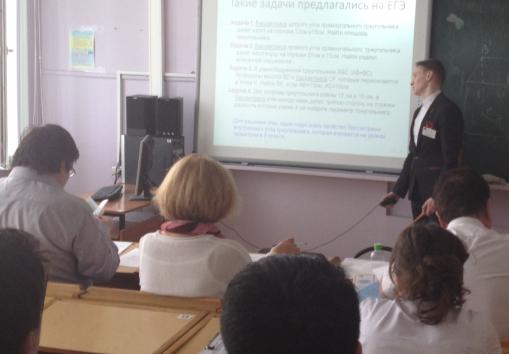 В этой же секции «Геометрические миниатюры»      с работой «Еще одиннадцать доказательств свойства биссектрисы внутреннего угла треугольника» выступил Кучин Максим. Он получил Диплом      за второе место.
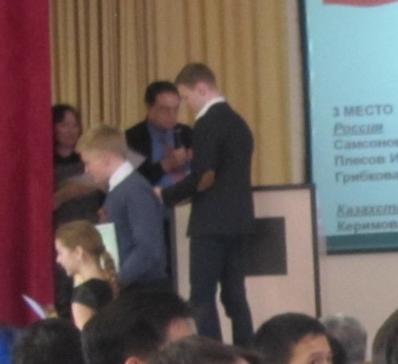 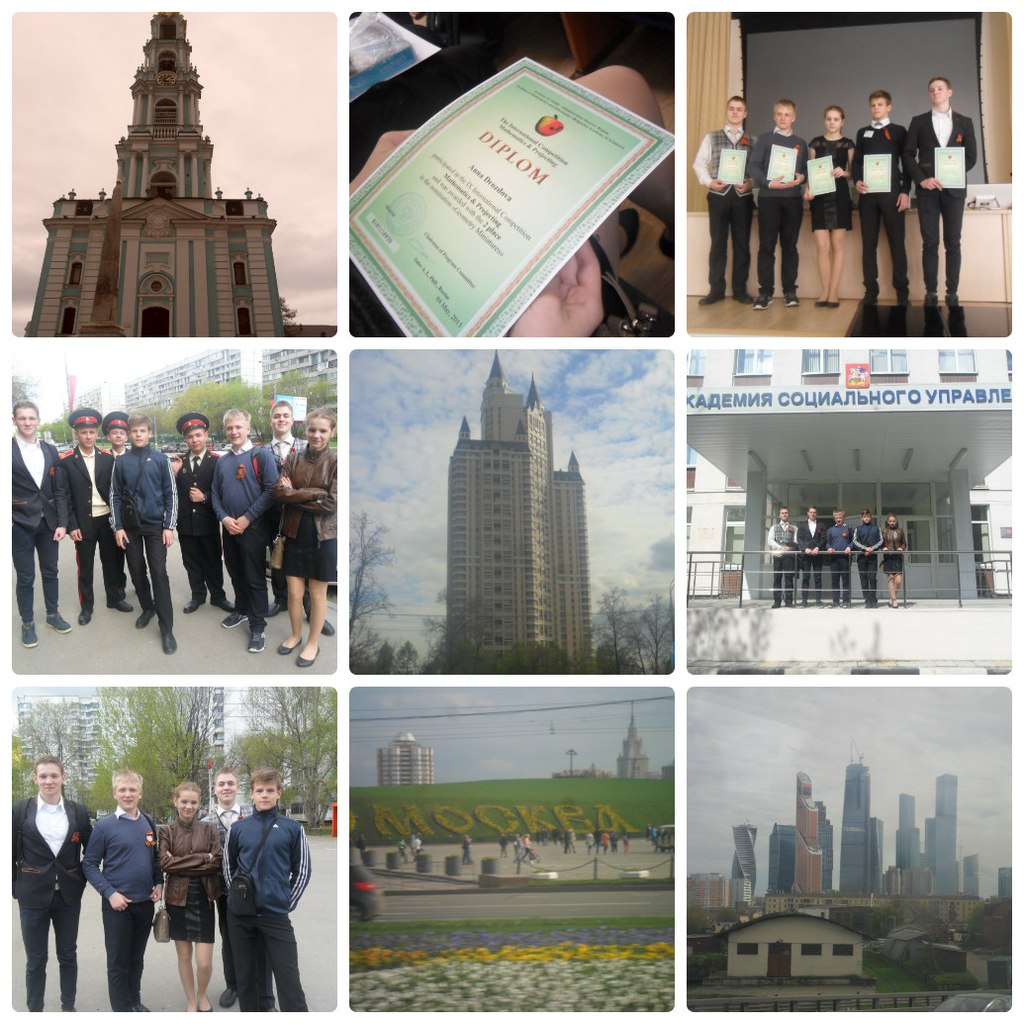 В этой же секции «Геометрические миниатюры» выступил Плесов Илья   с работой «Замечательные точки        и линии треугольника: золотой ключ Леонарда Эйлера». 
Илья занял третье место.
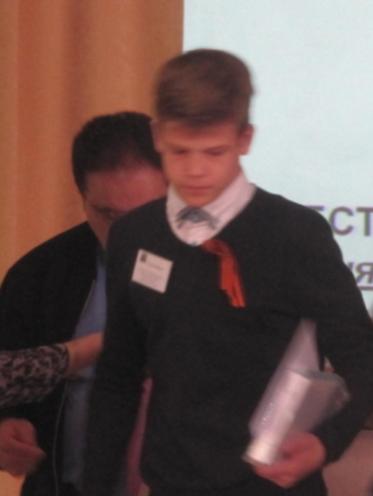 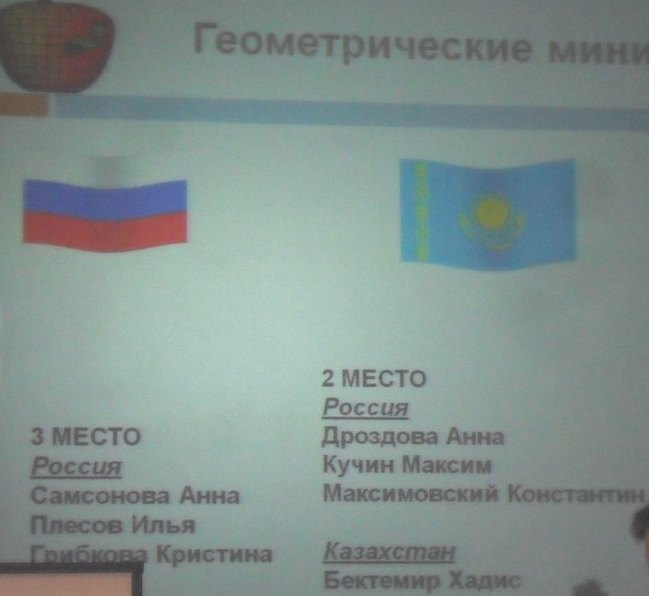 Секция «Геометрические миниатюры» выступила Дроздова Анна с работой 
«От исследовательского сюжета к стреле задач»             и заняла второе место.
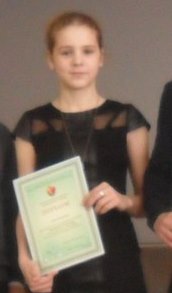 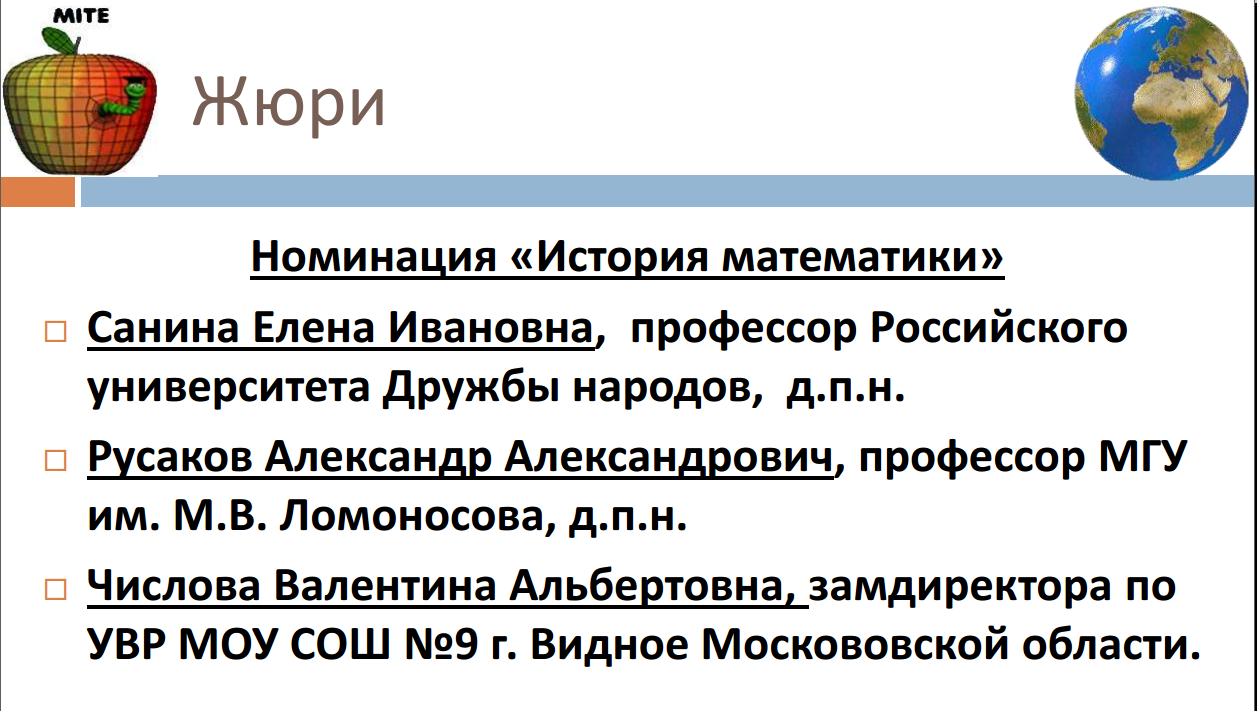 В секции «История  математики» представил свою работу «Замечательные точки и линии треугольника: страницы истории» Берсенев Саша. Он не только  показал историю открытия замечательных точек, но построил и обосновал существование нескольких своих замечательных точек. Саша получил Диплом за первое место.
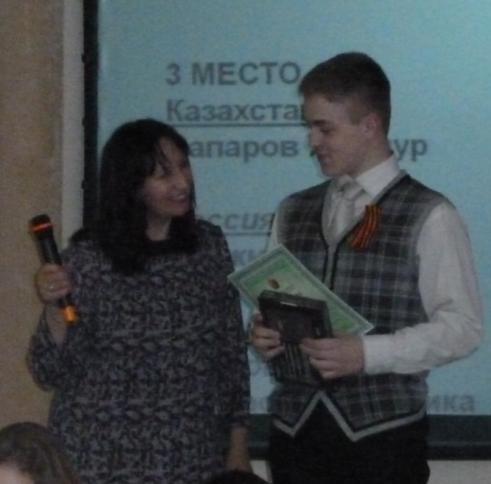 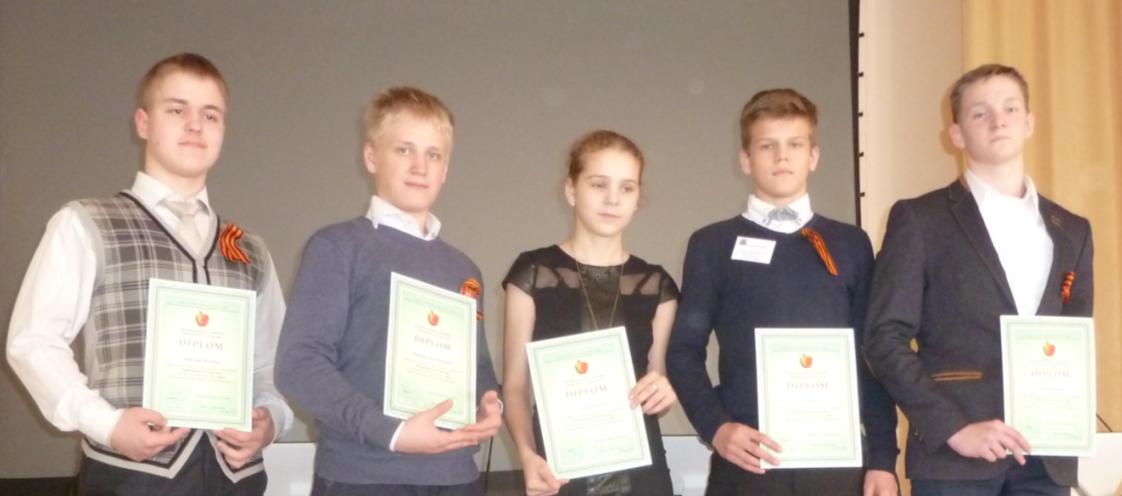 Вот они - финалисты и победители                      очного тура Международного конкурса «Математика и проектирование»
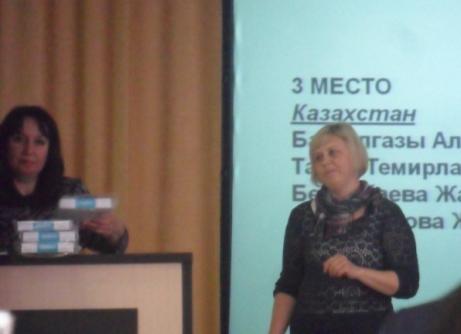 Председателем жюри конкурса «Математика и проектирование» в секции «Математические модели» была доктор педагогических наук, профессор кафедры экспериментальной математики и информатизации образования Шабанова Мария Валерьевна.
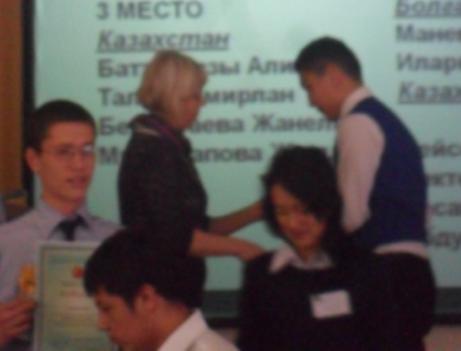 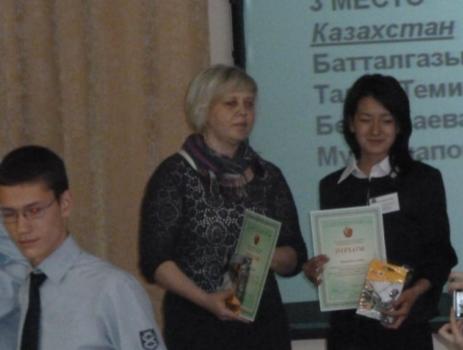 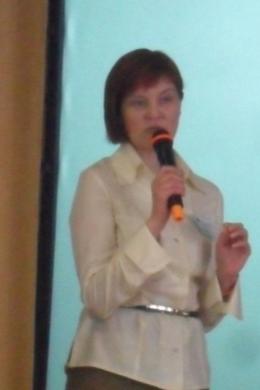 В секции «Финансовая математика» в состав жюри входила Форкунова Лариса Валентиновна, кандидат педагогических наук, доцент кафедры экспериментальной математики и информатизации образования.
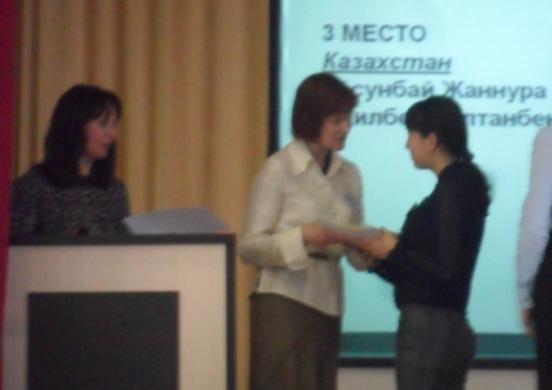 Фестиваль методических разработок учителей «Организация проектной и исследовательской деятельности учащихся»
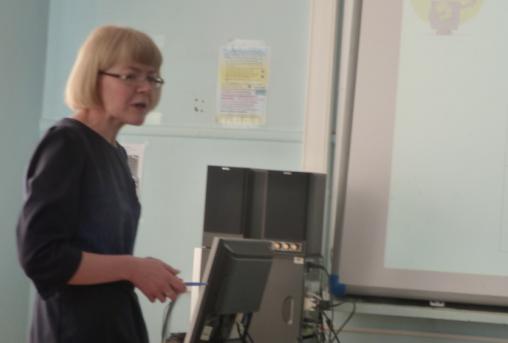 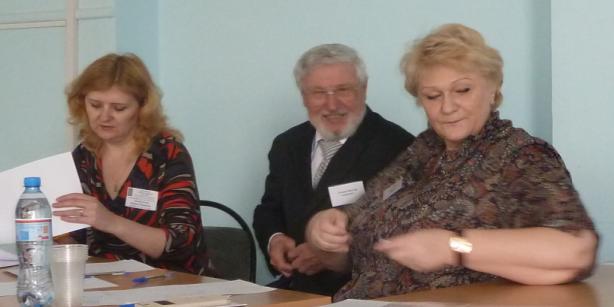 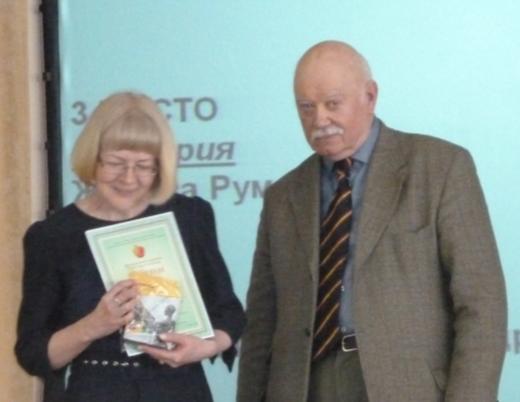 Первое место в фестивале 
методических разработок 
получила Белорукова 
Марина Васильевна.
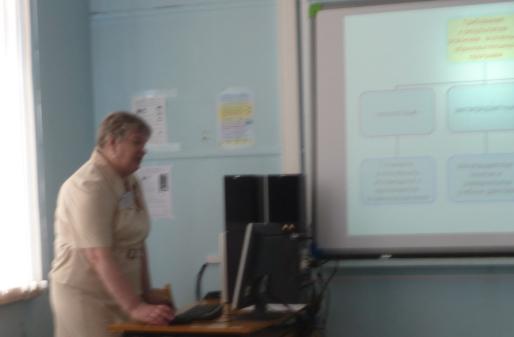 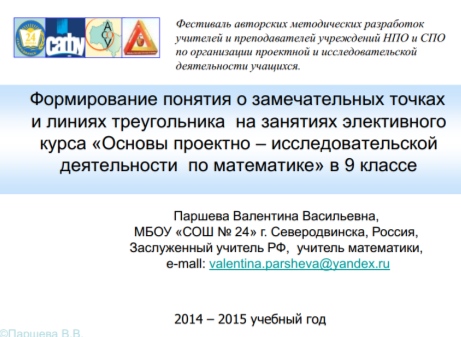 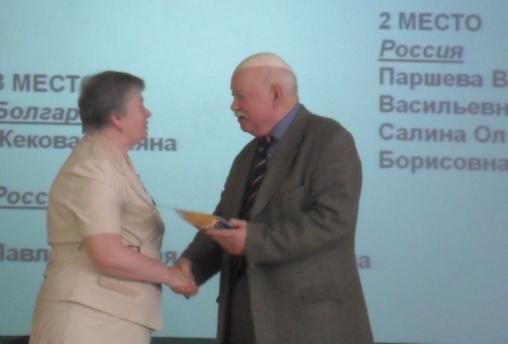 За представленную на фестиваль методических разработок работу                      Паршева Валентина Васильевна получила Диплом за второе место.
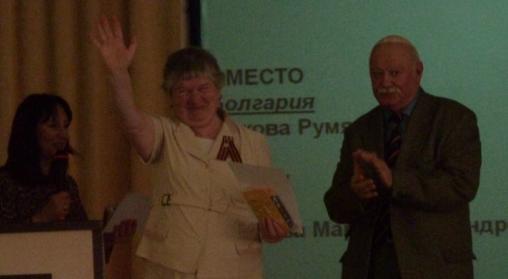 Руководитель кружка      для учащихся 7-9 классов «Экспериментальная математика» Павлова Мария Александровна заняла третье место.
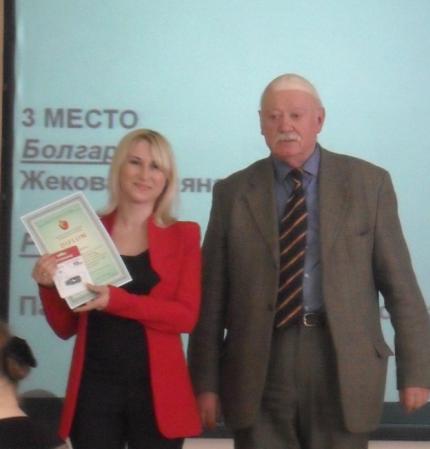 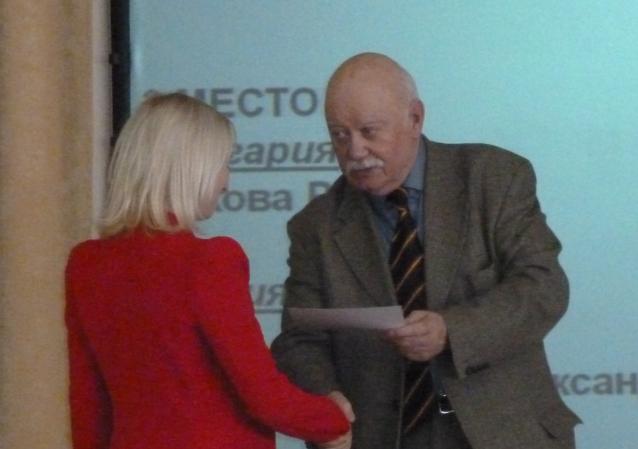 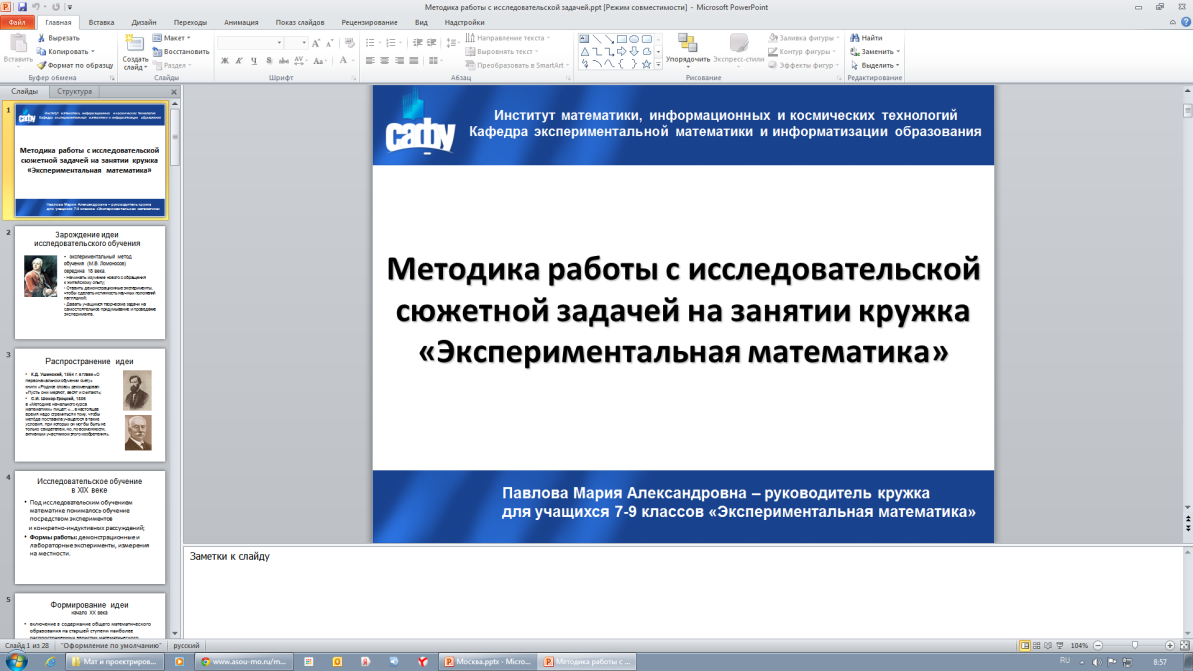 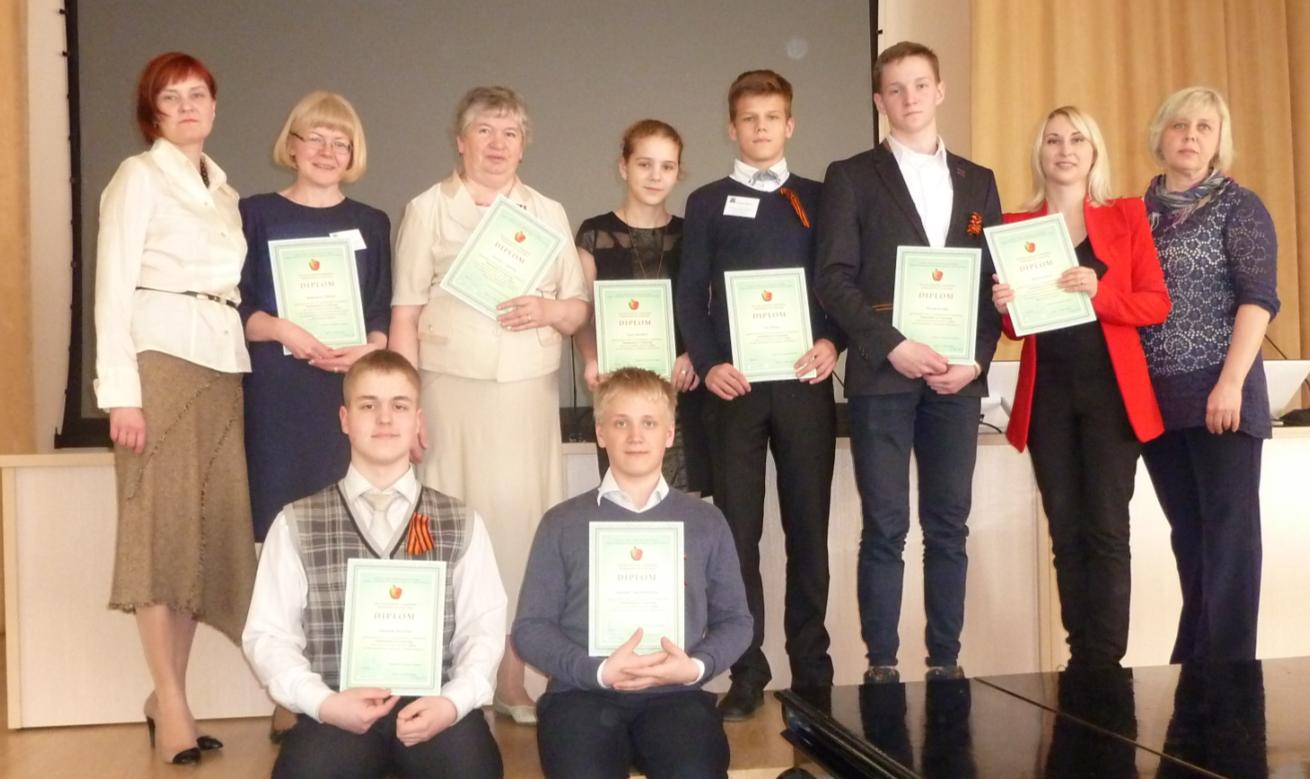 Автобусная экскурсия                          в Сергеев посад
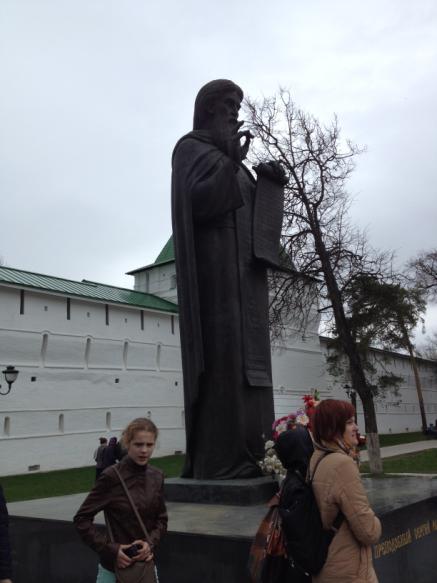 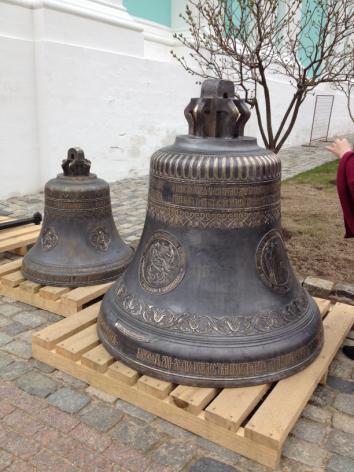 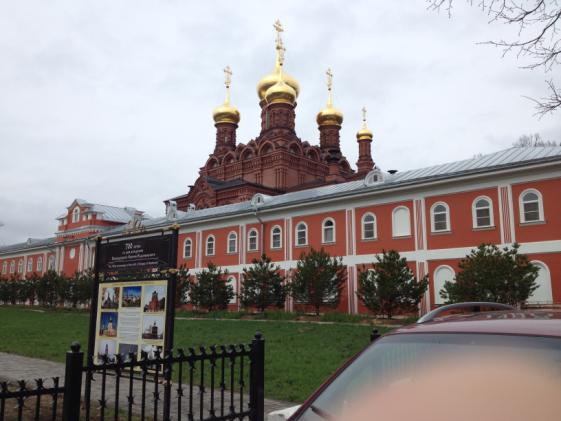 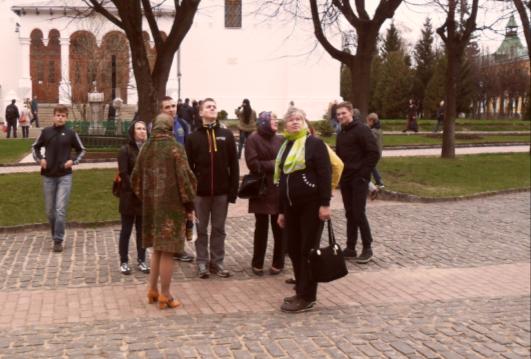 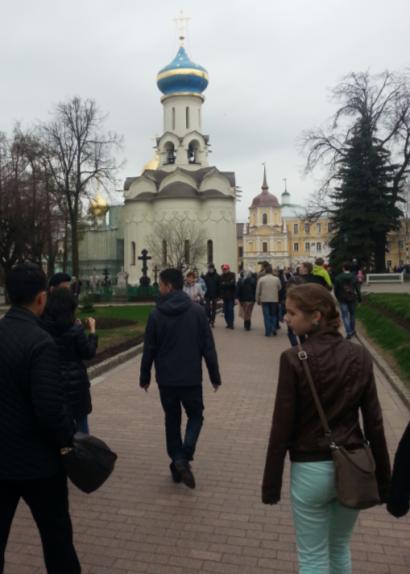 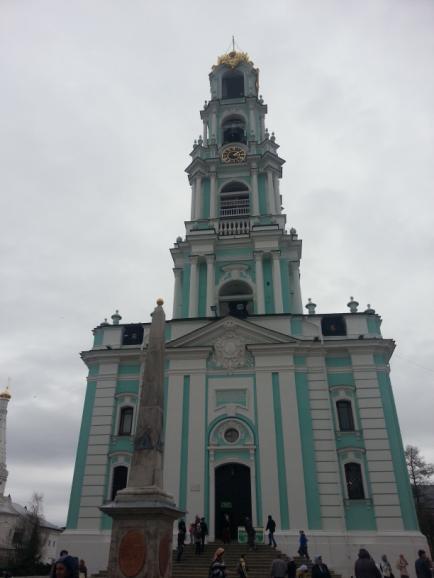 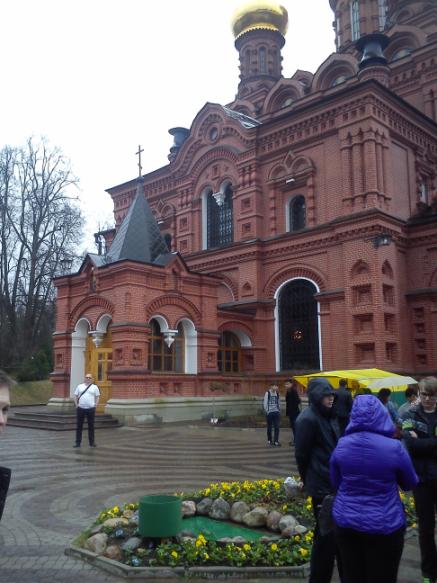 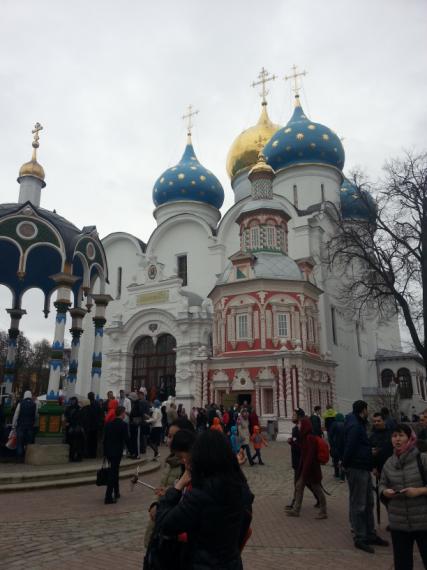 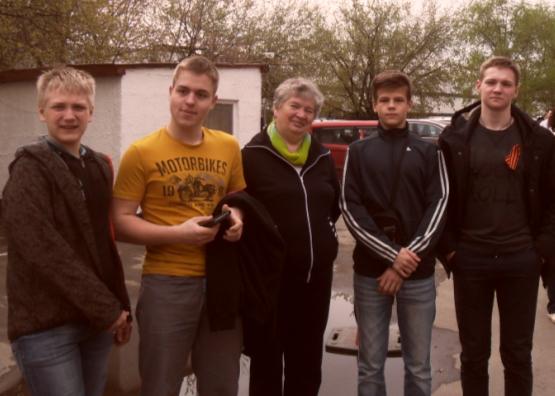 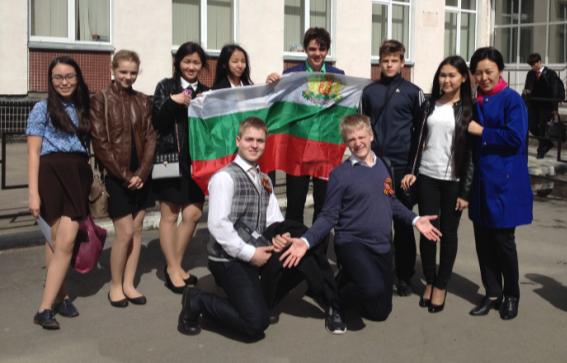 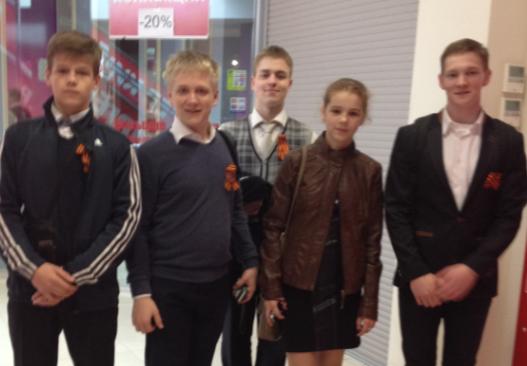 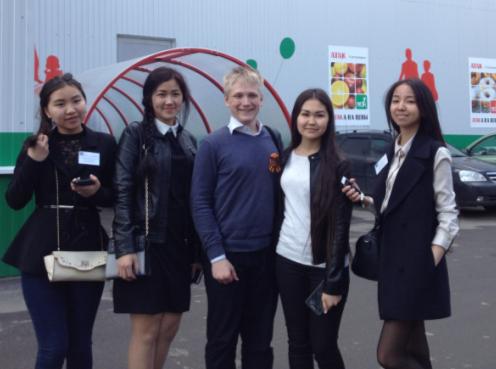 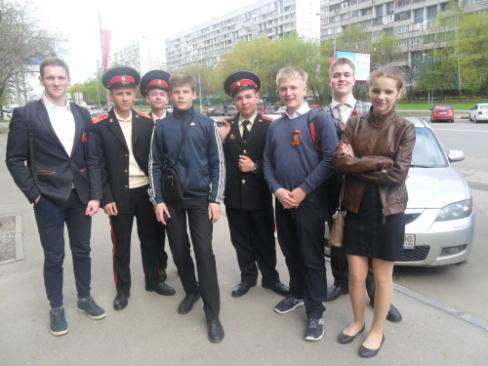 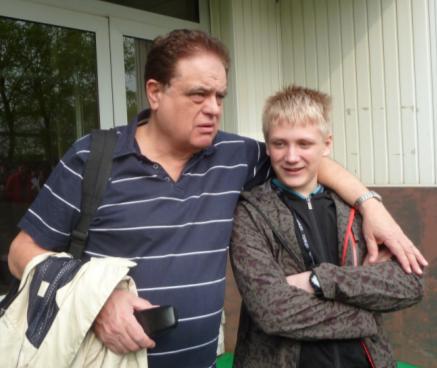 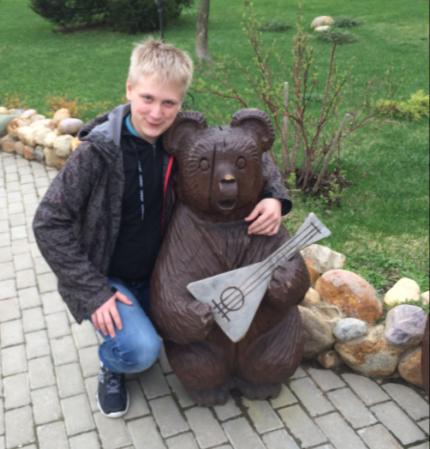 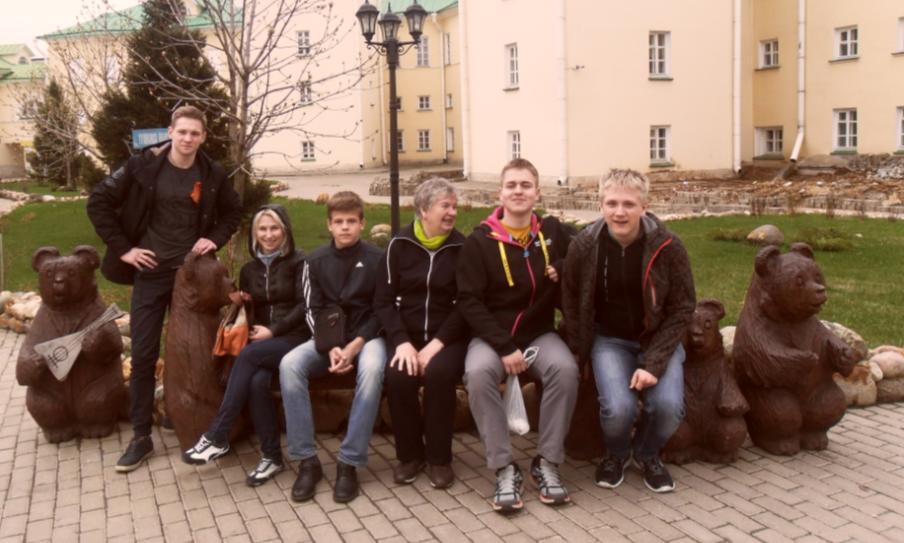 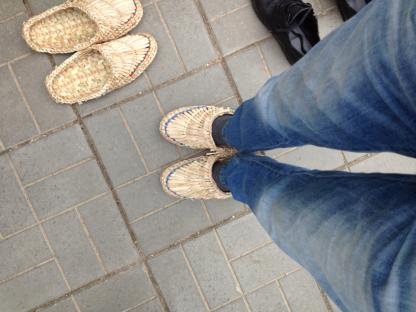 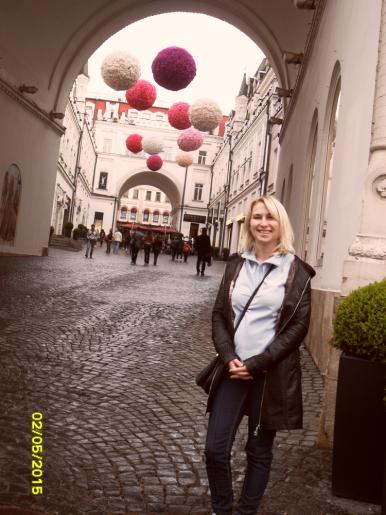 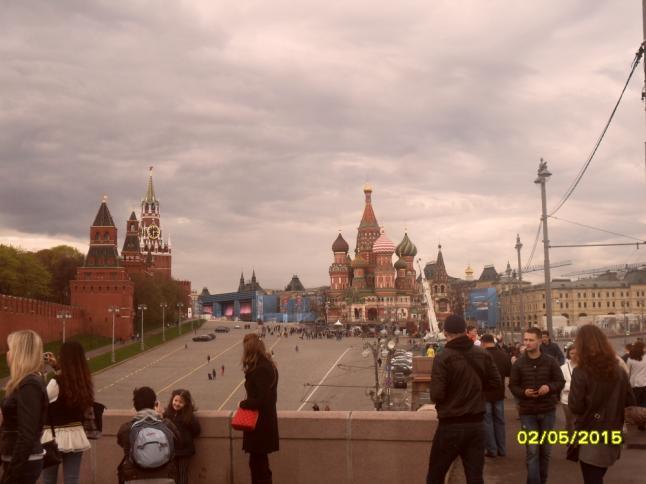 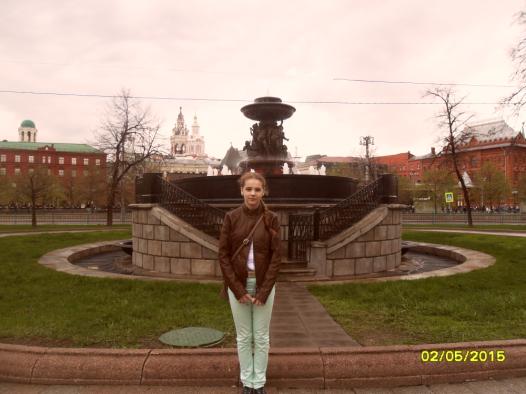 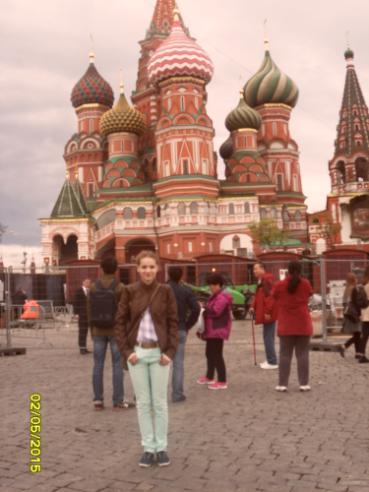 Прогулка по Москве
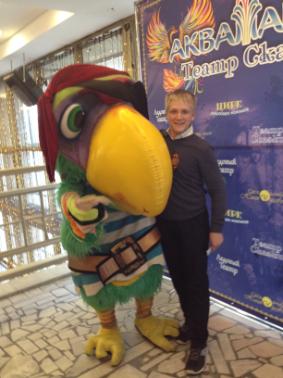 Незабываемым останется посещение 
цирка и театра «Аквамарин», где мы
смотрели мюзикл «Остров сокровищ»
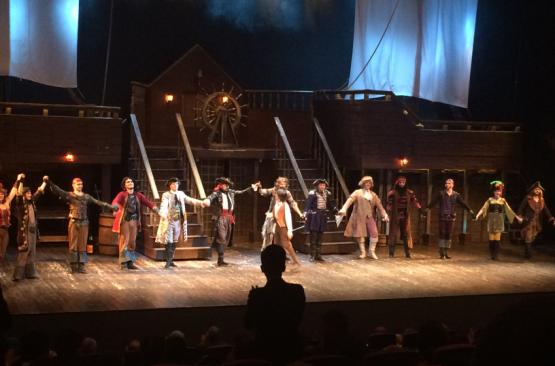 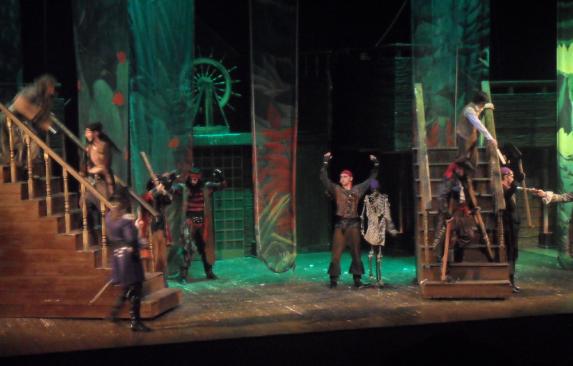